Transzkripció
Wunderlich Lívius
2015
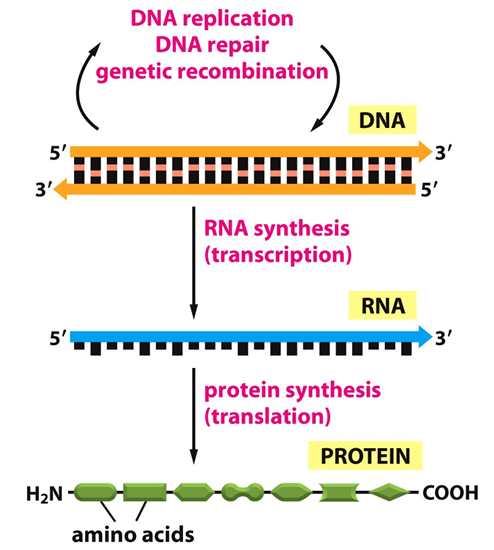 Az RNS típusai
mRNS
rRNS
tRNS

hnRNS
snRNS
scRNS
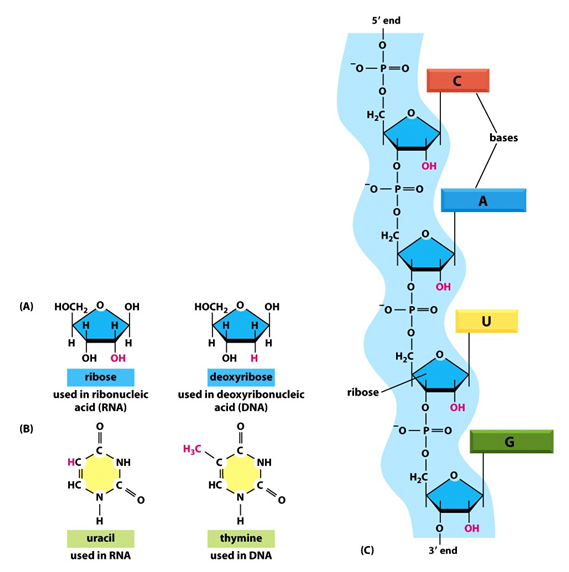 Az RNS szerveződése
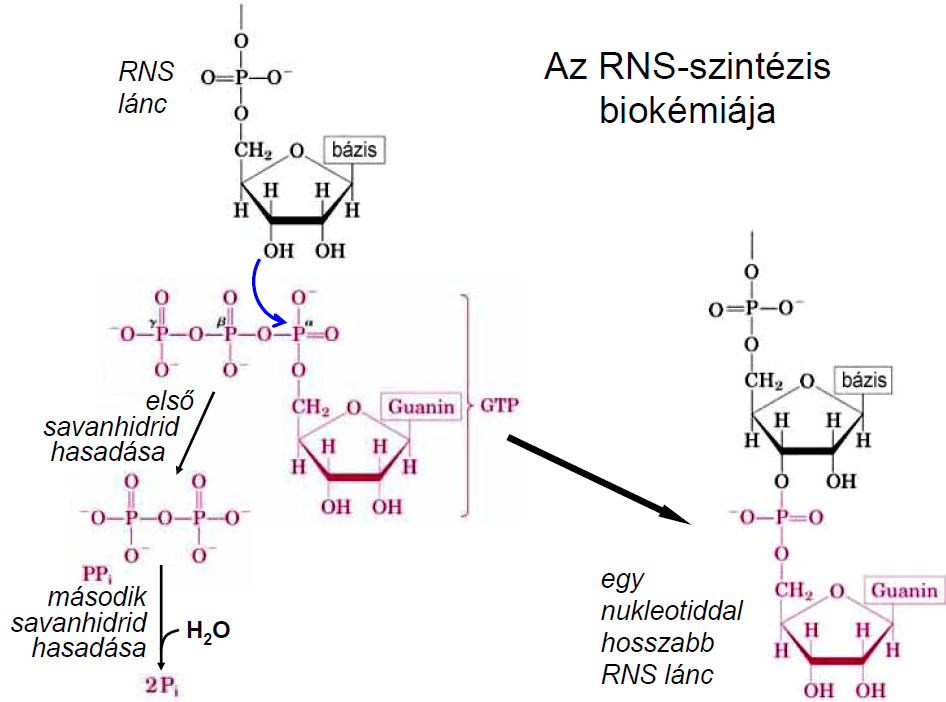 A „lineáris” egyszálú RNS
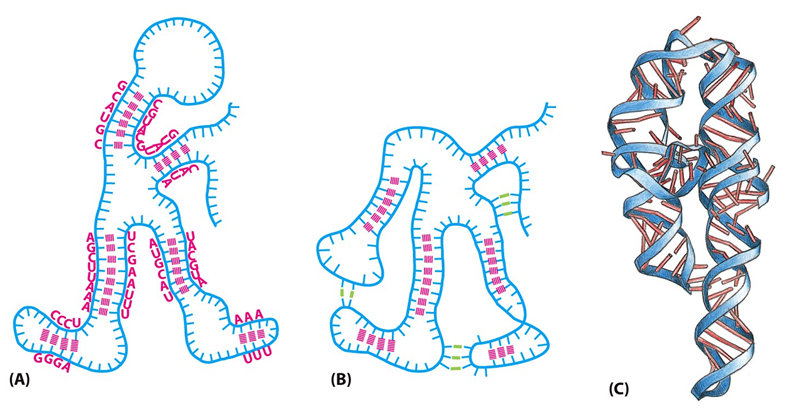 Az RNS mintája: A DNS
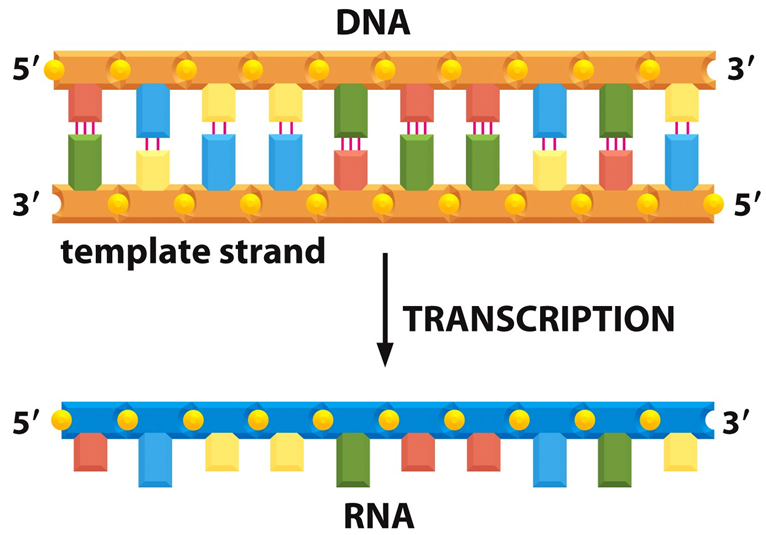 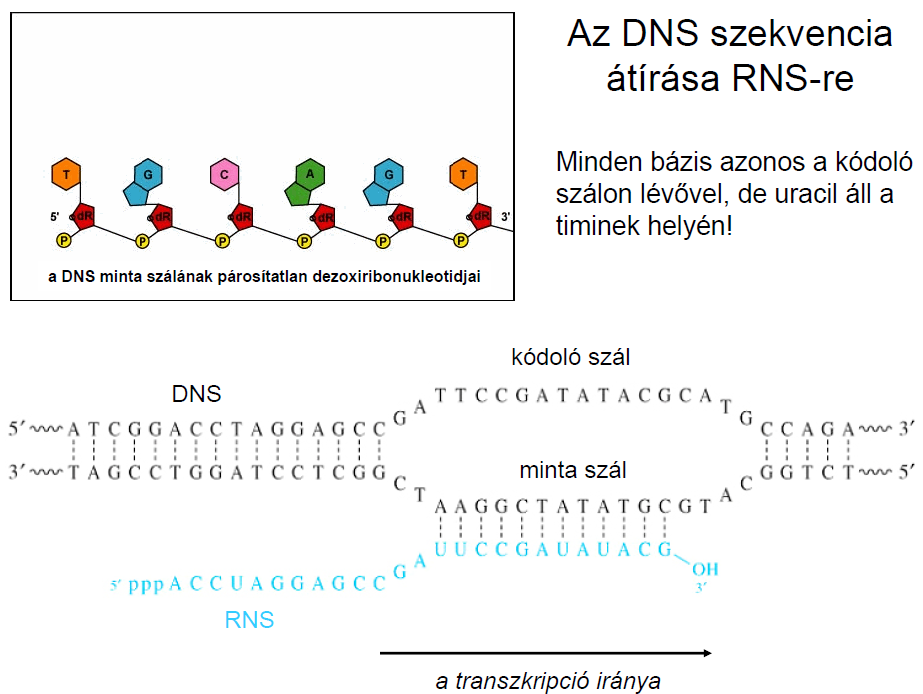 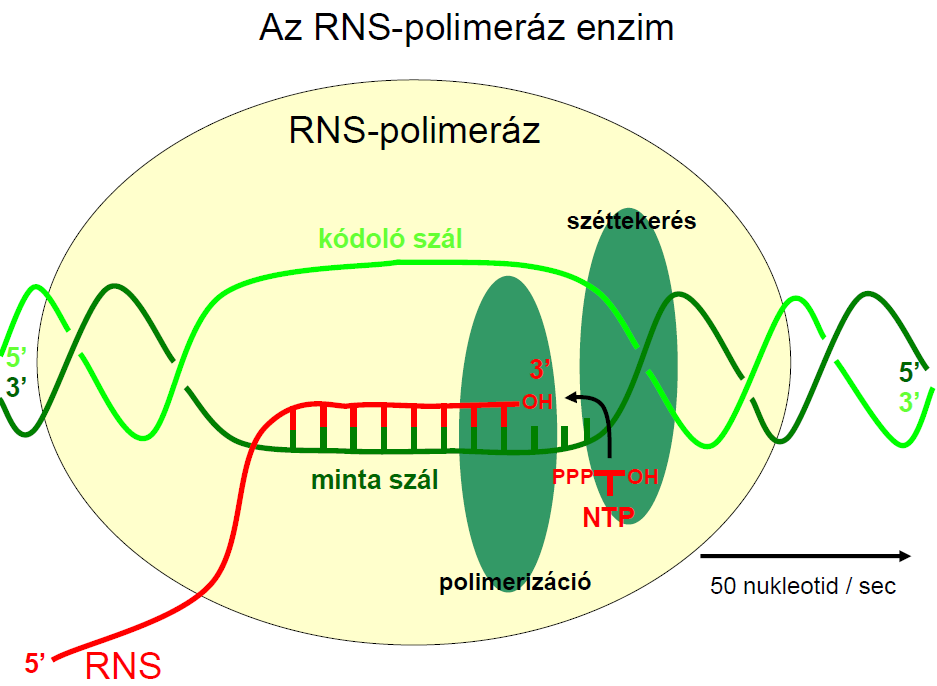 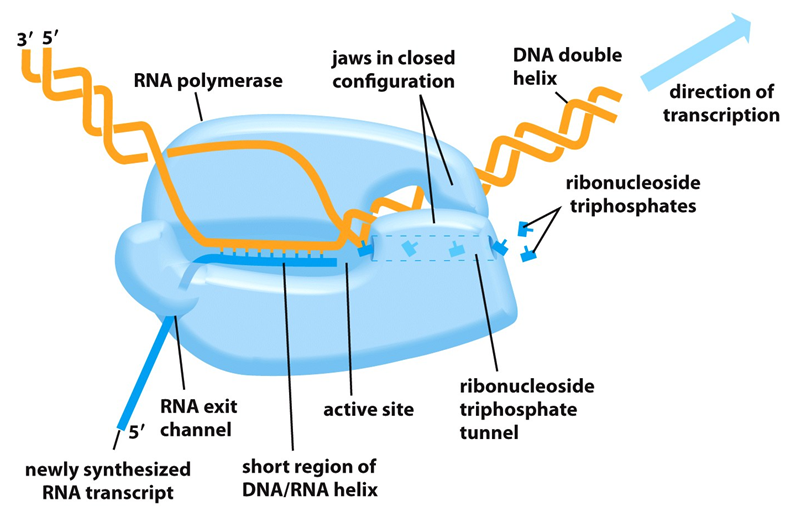 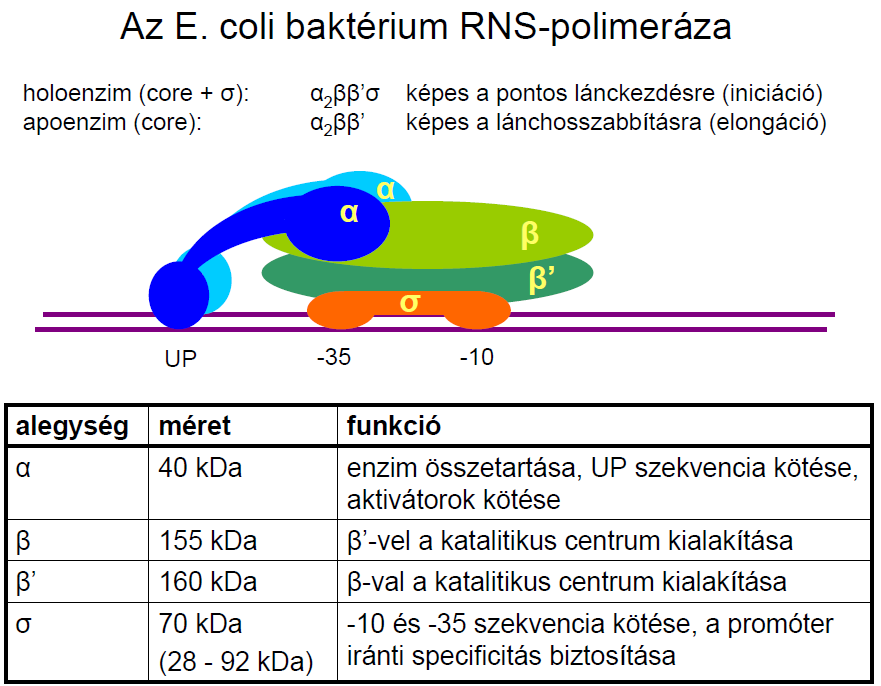 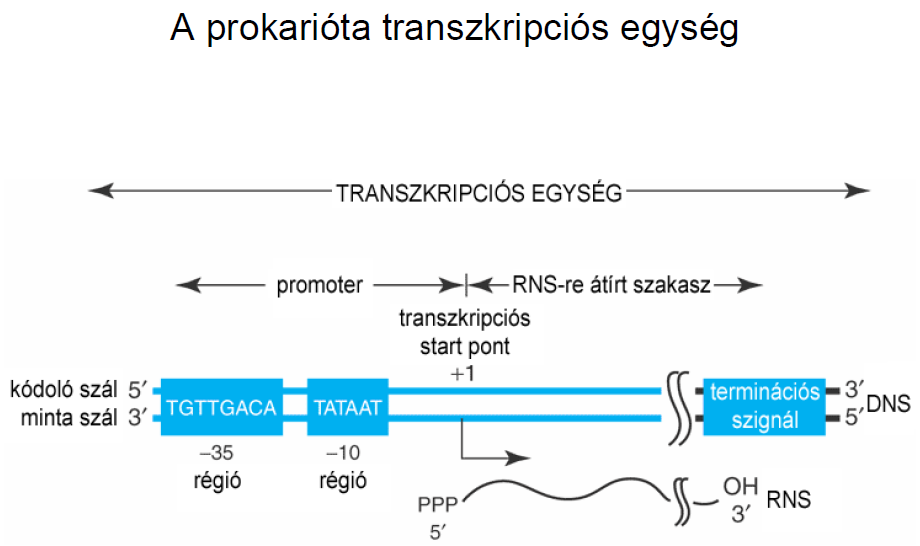 Iniciáció, elongáció, termináció
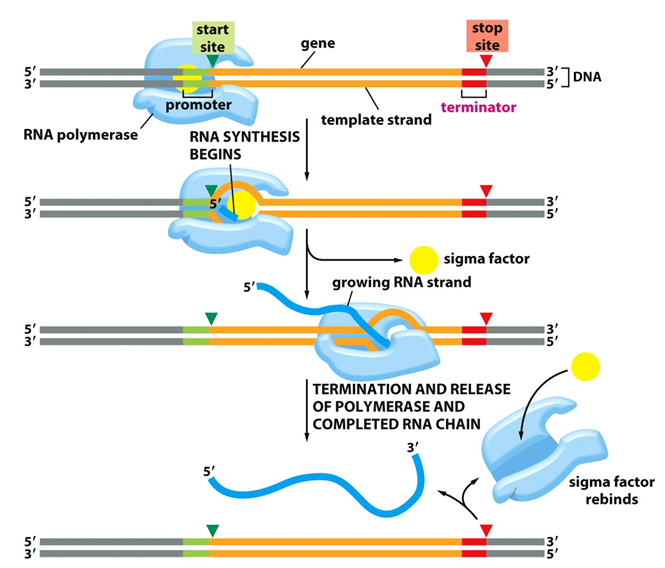 rho faktorral,
vagy anélkül
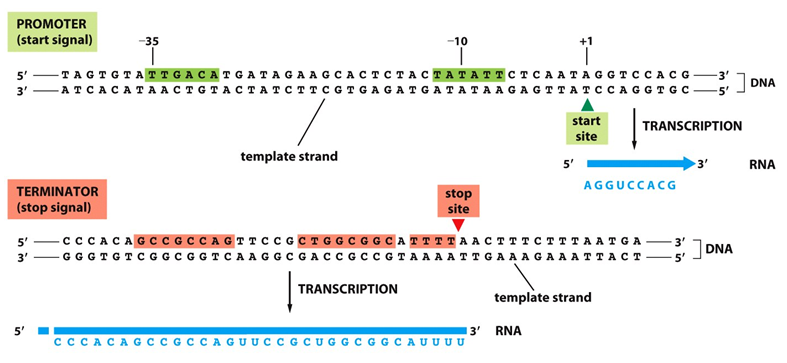 Promóterek erőssége
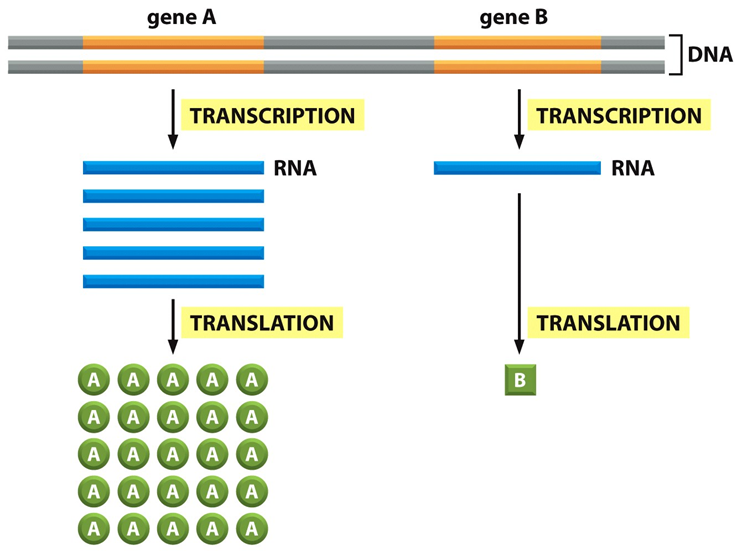 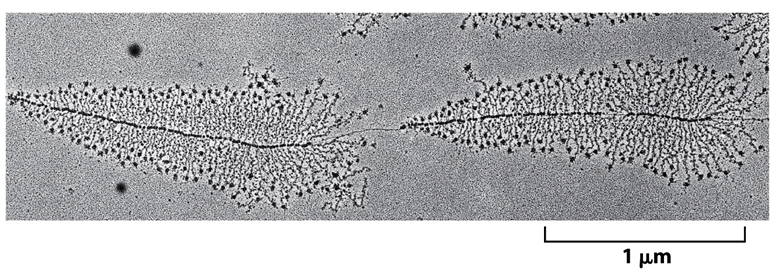 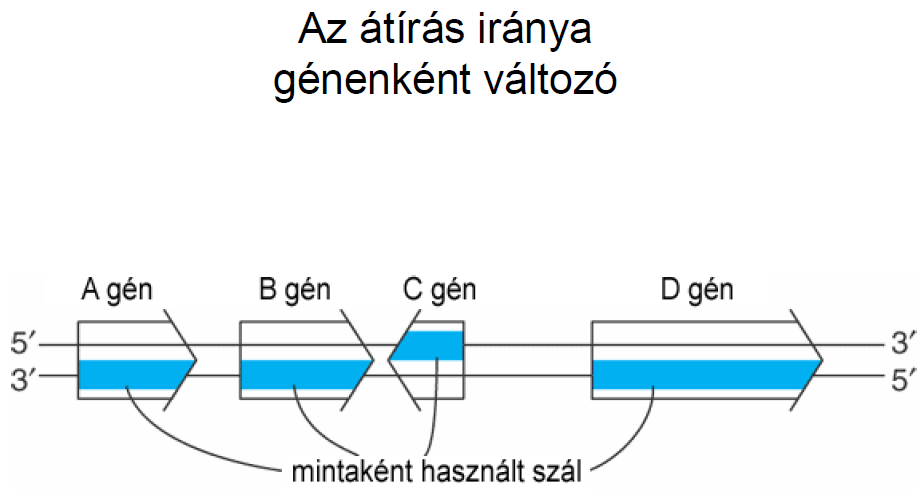 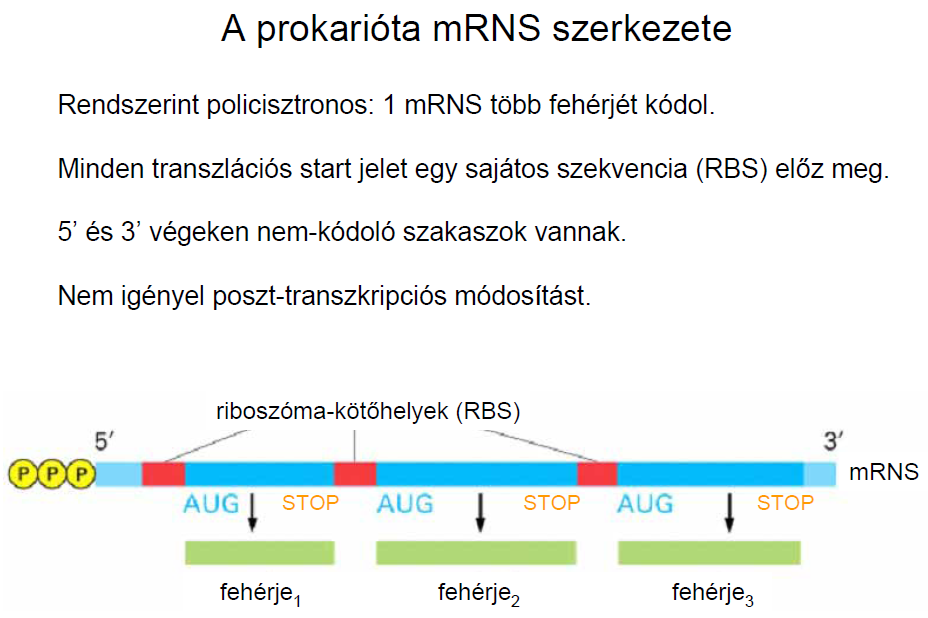 Egy-egy anyagcsere út fehérjéi legtöbbször
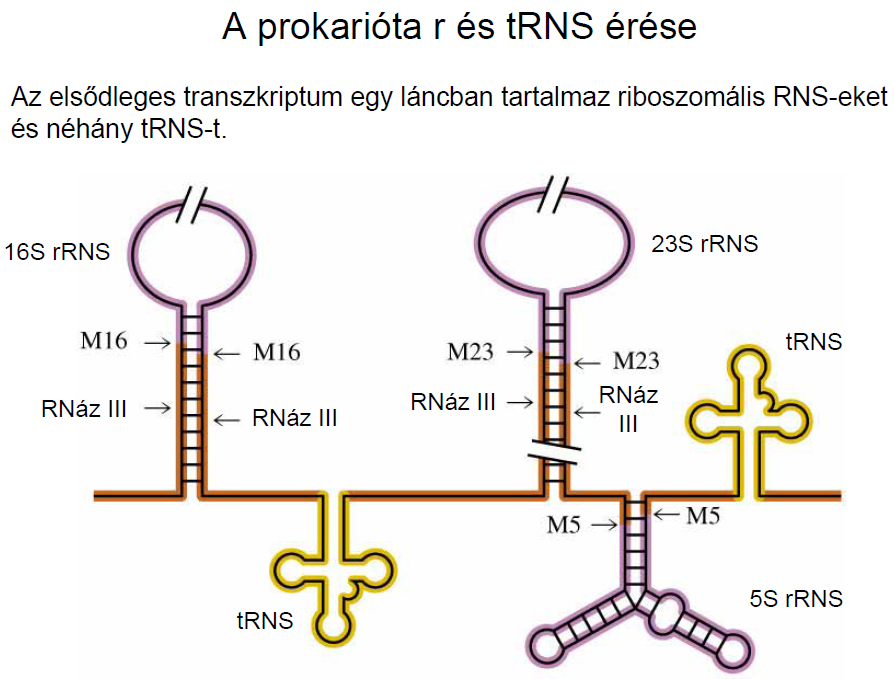 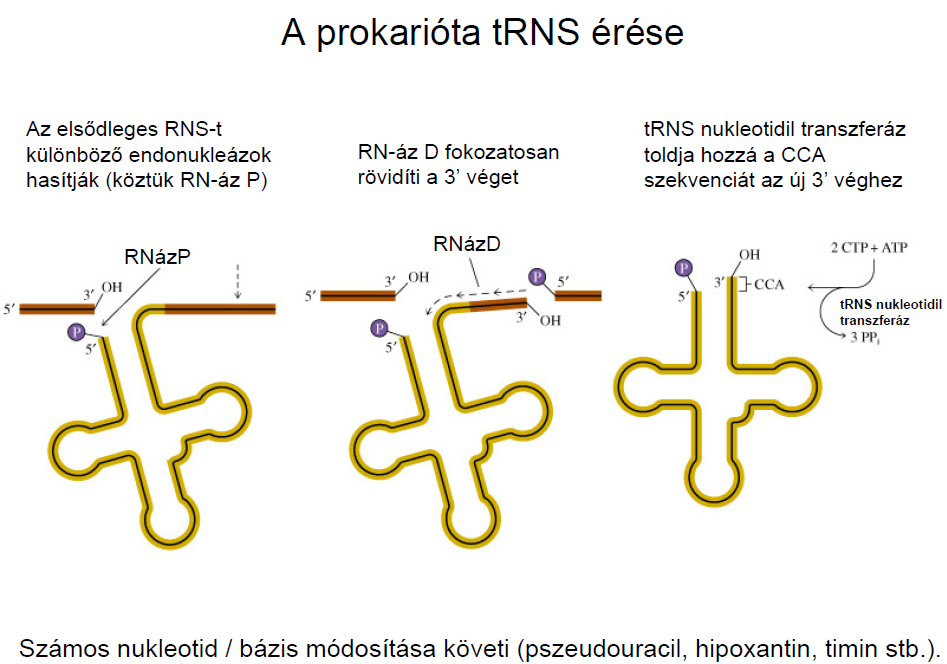 A transzkripció szabályozása
Konstitutív RNS-szintézis:
erős promóterek
gyenge promóterek
Regulált RNS-szintézis:
aktivátor fehérjék
represszor fehérjék
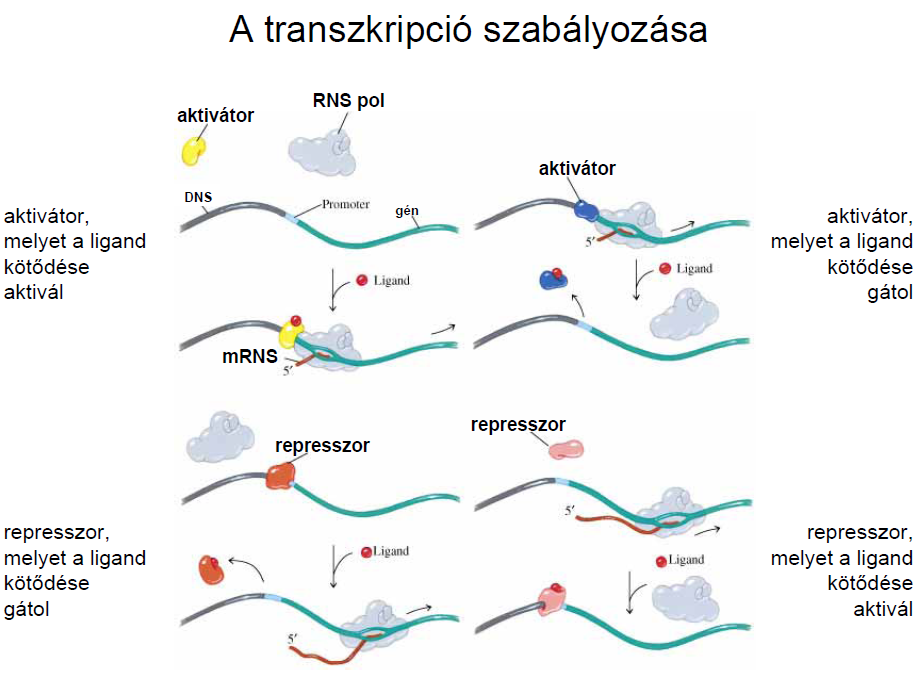 Eukariota mRNS:
Érési folyamat eredménye
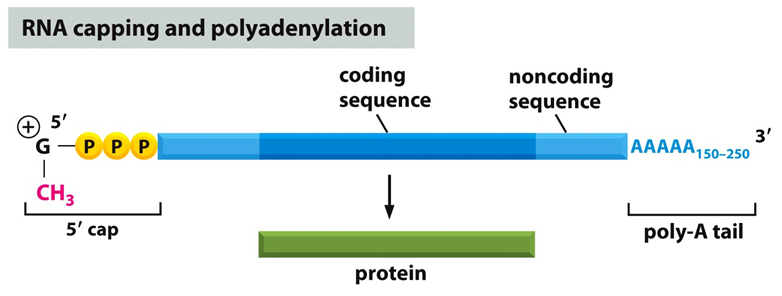 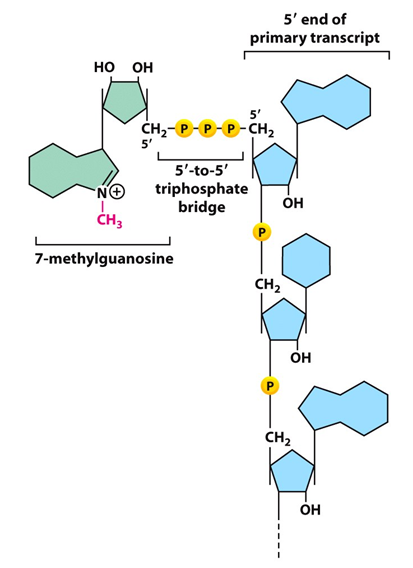 Intronok és exonok
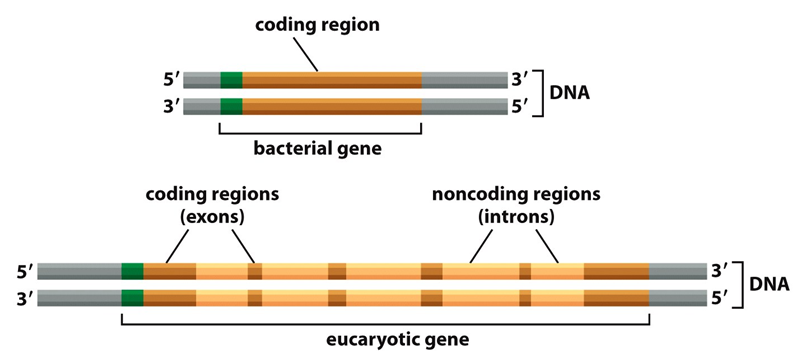 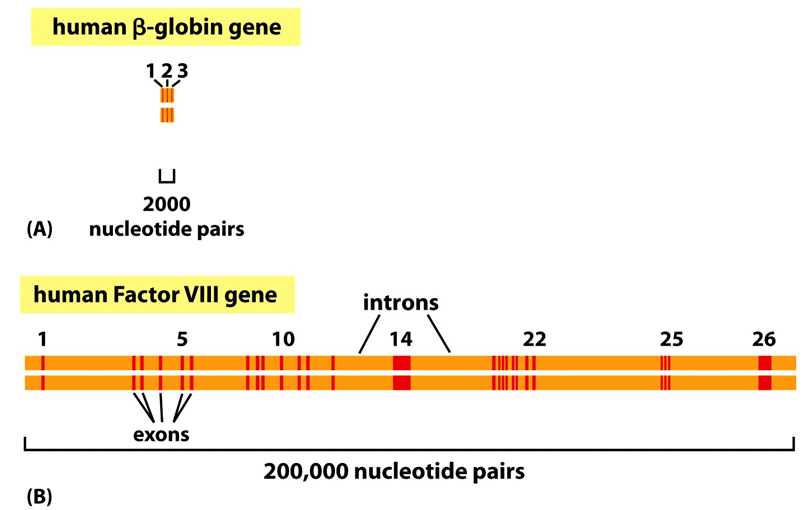 A splicing mechanizmusa
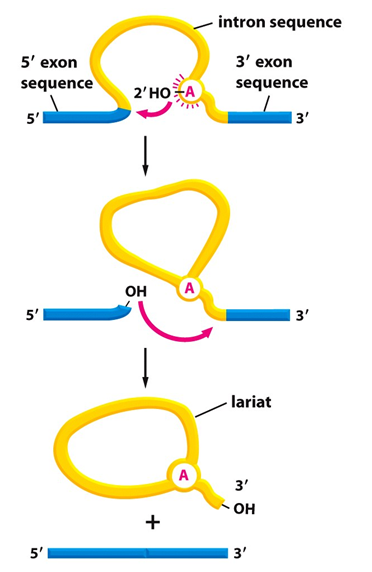 Konszenzus szekvenciák
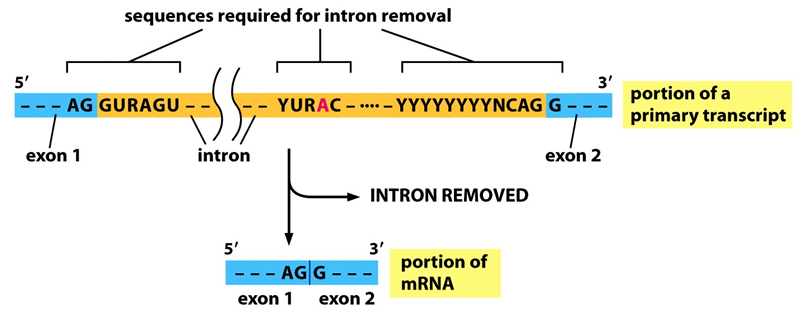 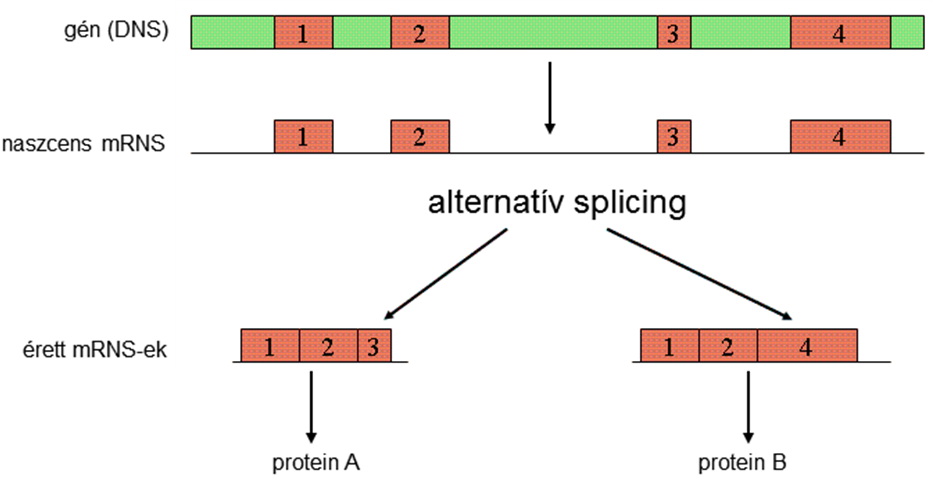 Alternatív splicing
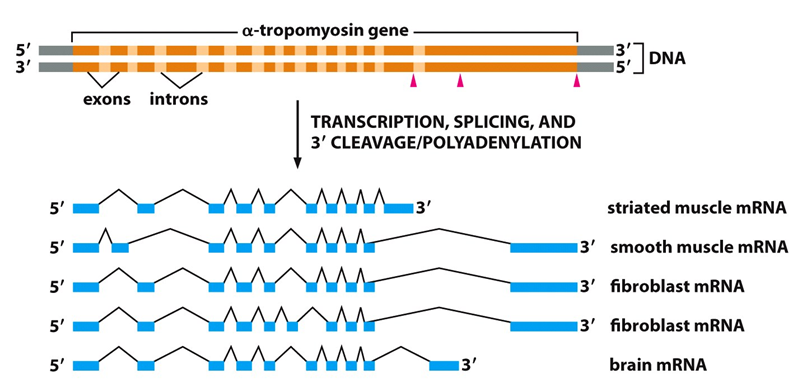 Eukariota rRNS gének:

több száz gén
18s, 5,8S és 28S rRNS-ek egy preRNS-en
5S rRNS egy preRNS-en 35-175 példányban

Eukariota tRNS gének:

több 100 v. 1000
érés több lépésben
Eukarióta tRNS érése
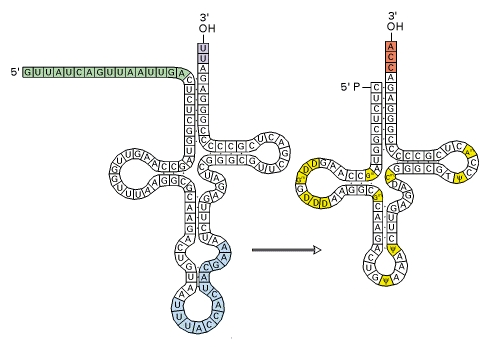 érés
érett tRNSTyr
5’, 3’ lehasadás
intron kihasadás
CCA 3’ farok (aminosav-kötés)
egyes nukleotidok módosulása
pre-tRNSTyr
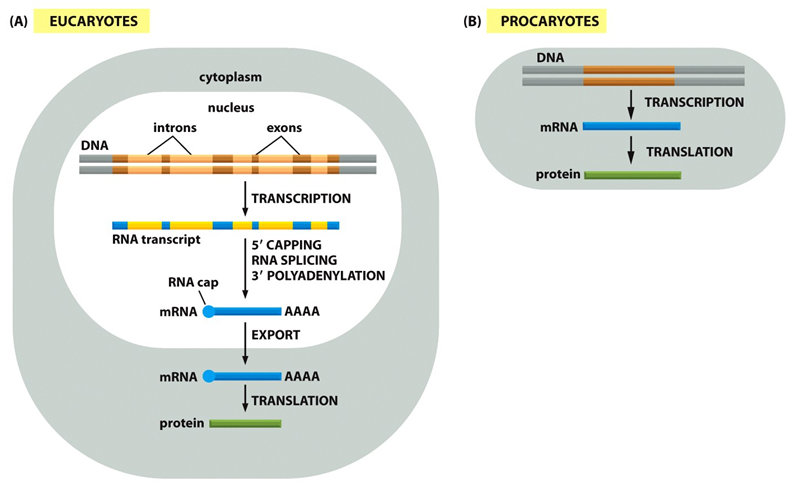 Eukariota génszabályozás
Promóter régiók
Enhancerek
Silencerek

Specifikus transzkripciós faktorok

DNS-kötő és transzaktivátor domének

allosztésrikusan, kovalensen, ill.
proteolitikusan szabályozódhatnak
Helix-loop-helix, cink-ujjak, leucin zippzár
Transzkripciós faktorok jellegzetes struktúrái
leucin
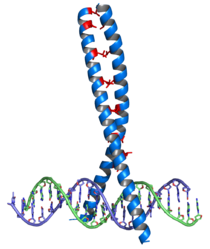 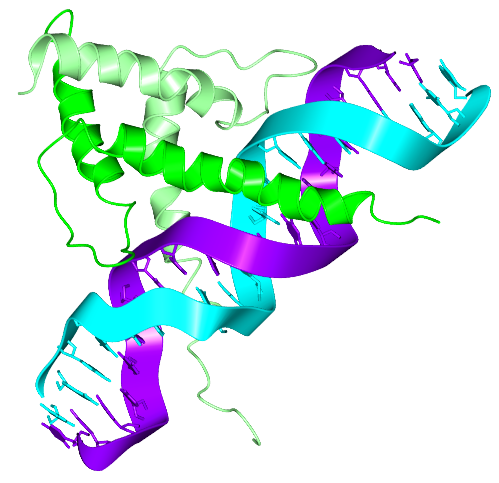 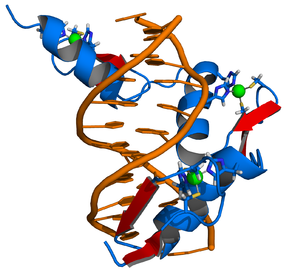 cink
hélix
hurok
hélix
hélix-hurok-hélix
cink-ujjak
leucin-zippzár